ACH @ VTT (Univ. Helsinki) Cat. III
Fredric Granberg
 
Kick-off meeting
TSVV / ACH
Faculty of Science / Fredric Granberg / KOM TSVV & ACH
23.04.2021
1
Local Management Team
Fredric Granberg, PostDoc in Computational Physics @ Univ. Helsinki
Team leader
Background in PRD-IREMEV, WP-PWIE and TSVV7
Jukka K. Nurminen, Professor in Computer Science @ Univ. Helsinki
Background in AI and Software engineering
Jan Åström, Application Scientist @ CSC
Background in Computational Physics, Code development and HPC
Kai Nordlund, Professor in Computational Physics @ Univ. Helsinki
Background in PRD-IREMEV, WP-PWIE and Member of STAC & ETASC SB
Faculty of Science / Fredric Granberg / KOM TSVV & ACH
23.04.2021
2
Kumpula Science Campus in HelsinkiWorld-class center for Physics and AI
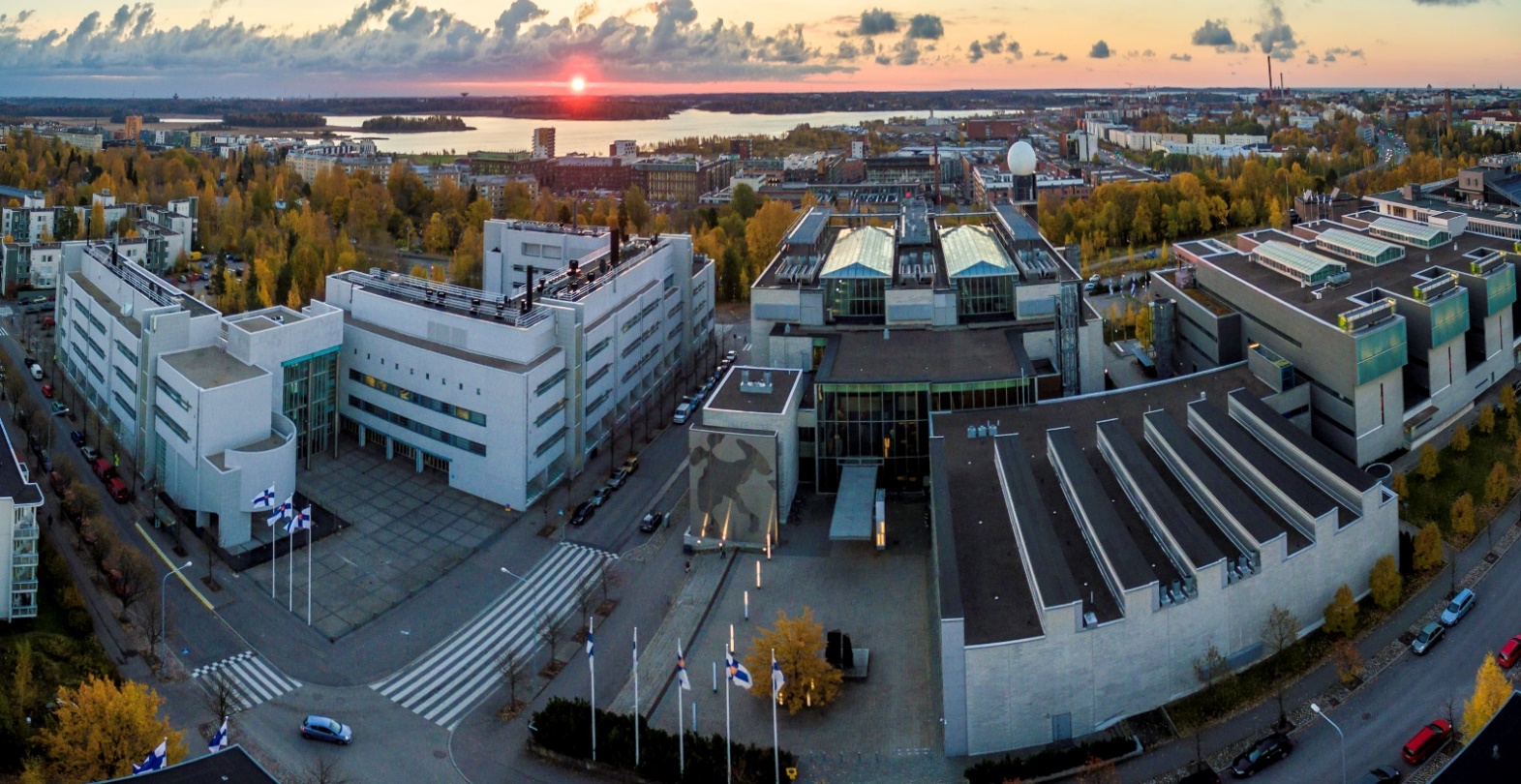 1200 scientists
1500 publications/year
15 min from HEL
Faculty of Science / Fredric Granberg / KOM TSVV & ACH
23.04.2021
3
Finnfusion Consortium
VTT the beneficiary towards EUROfusion
Affiliated entities
Univ. Helsinki
Aalto Univ.
Åbo Akademi Univ.
CSC – IT Center for Science
and Fortum, Lappeenranta Univ. Technol. and Tampere Univ. Technol.
ACH @ VTT
Faculty of Science / Fredric Granberg / KOM TSVV & ACH
23.04.2021
4
Summary of our ACH
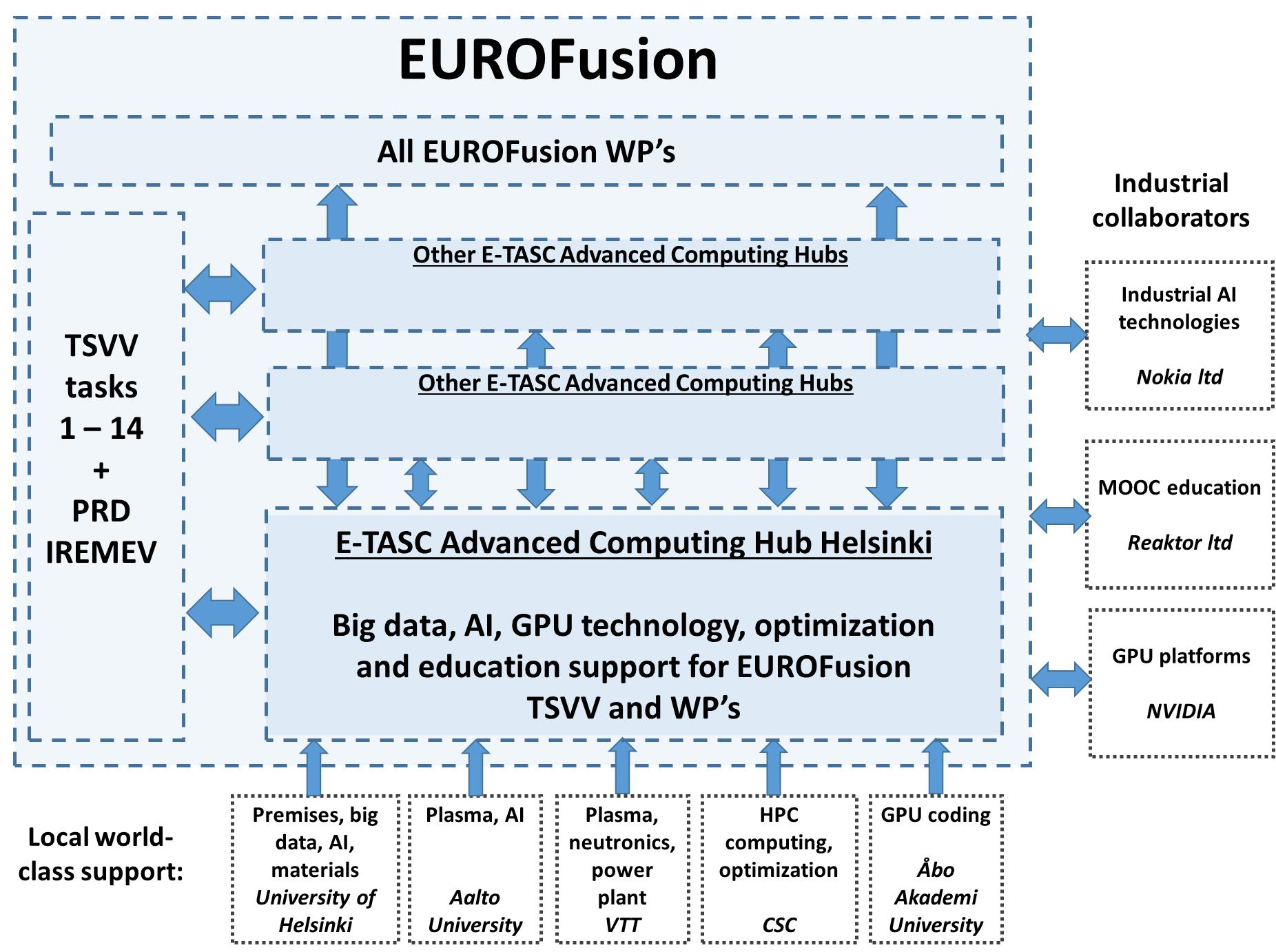 Artificial Intelligence
Education
GPU programming
Faculty of Science / Fredric Granberg / KOM TSVV & ACH
23.04.2021
5
Big data, AI, Materials
GPU Programming
Plasma, Neutronics, PP technology
HPC, Optimization
Plasma, AI
Personnel @ 2021 (and 2022)Ramp-up phase
Faculty of Science / Fredric Granberg / KOM TSVV & ACH
23.04.2021
6
Personnel @ 2021 (and 2022)Ramp-up phase
Dedicated person
Data Management
UQ
GPU programming
Several people depending on needs
Data Analysis Tools
Artificial Intelligence
VV
Open Access
TSVV preliminary needs not covered fully immediately
Data Management 
Visualization
API
-> covered at latest 2023 (full funding)

Data Management collaboration
with Fair4Fusion
with EUROfusion HPC center
Faculty of Science / Fredric Granberg / KOM TSVV & ACH
23.04.2021
7